Fotoherbár
Katarína Adamková, Tamara Bakošová, Denis Repka, Sofia Sústriková
Jahoda lesná- Fragaria vesca
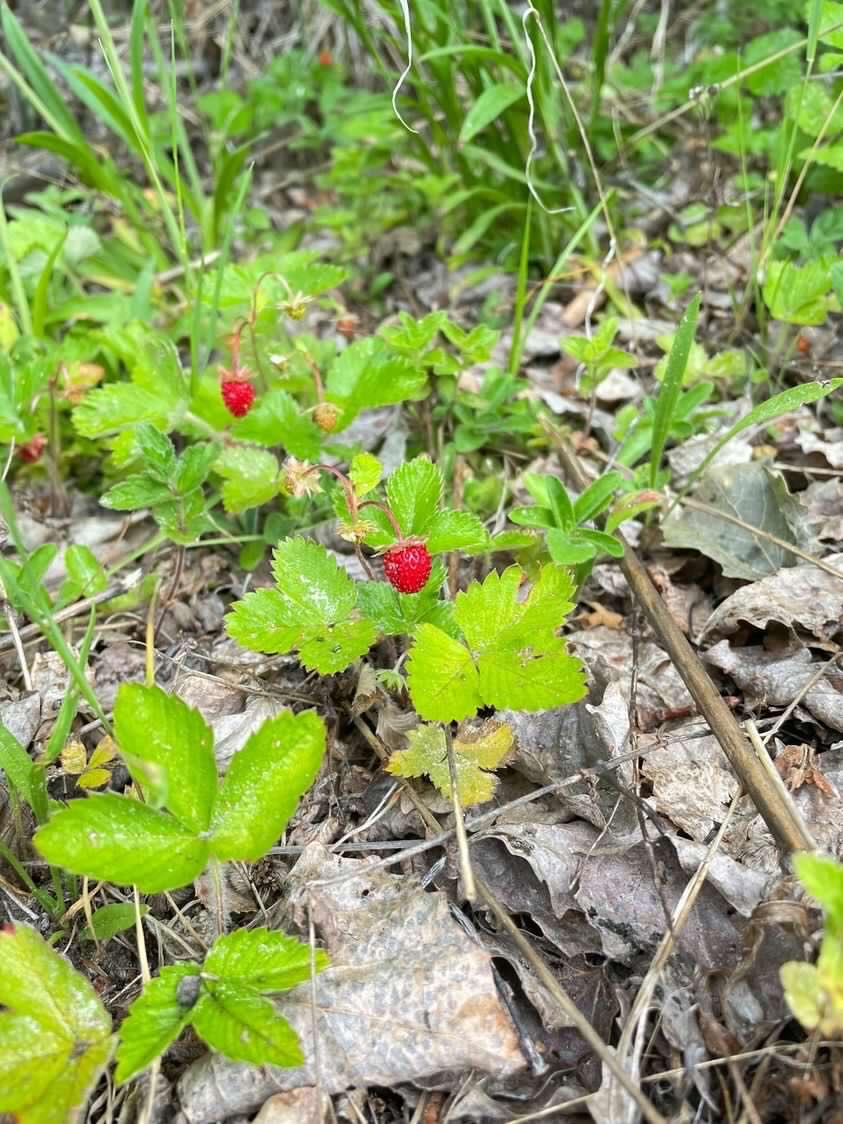 Kručinka farbiarska- Genista tinctoria
Kosatec žltý- Iris pseudacorus
Ruža šípová (šípka)- Rosa canina
Šalvia lúčna- Salvia pratensis
Baza čierna- Sambuscus nigra
Margaréta biela- Leucanthemum vulgare
Nezábudka lesná- Myosotis sylvatica
Veternica lesná- Anemone sylvestris
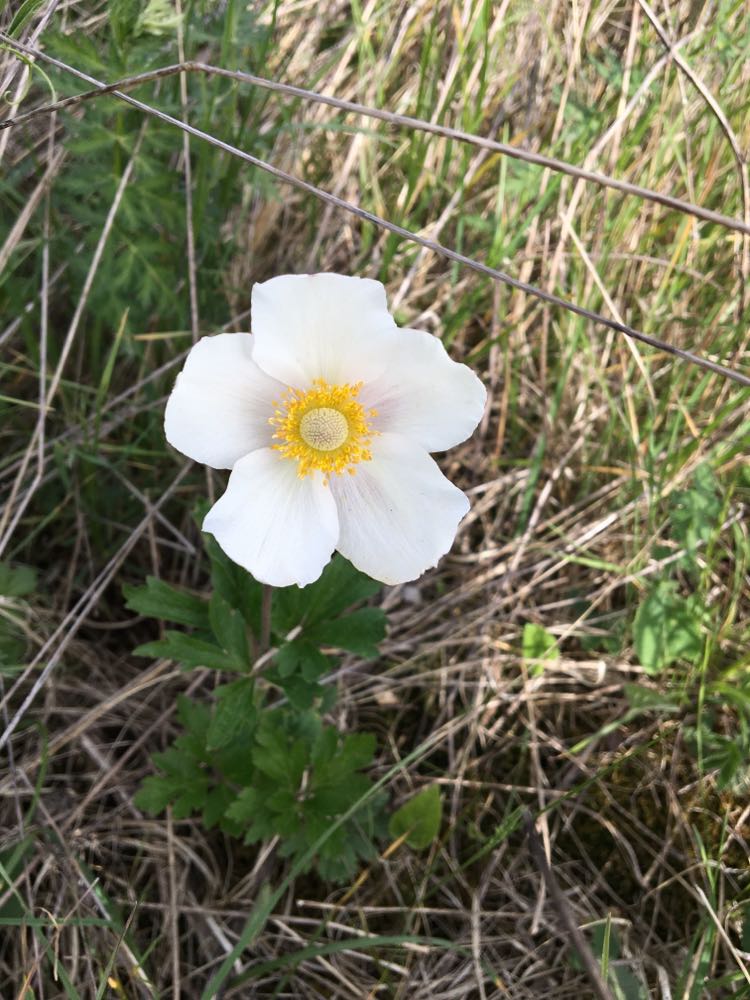 Záružlie močiarne- Caltha palustris
Rumanček kamilkový- Matricaria chamomilla
Zádušník brečtanovitý- Glechoma hederacea
Vstavačovec škvrnitý- Dactylorhiza maculata
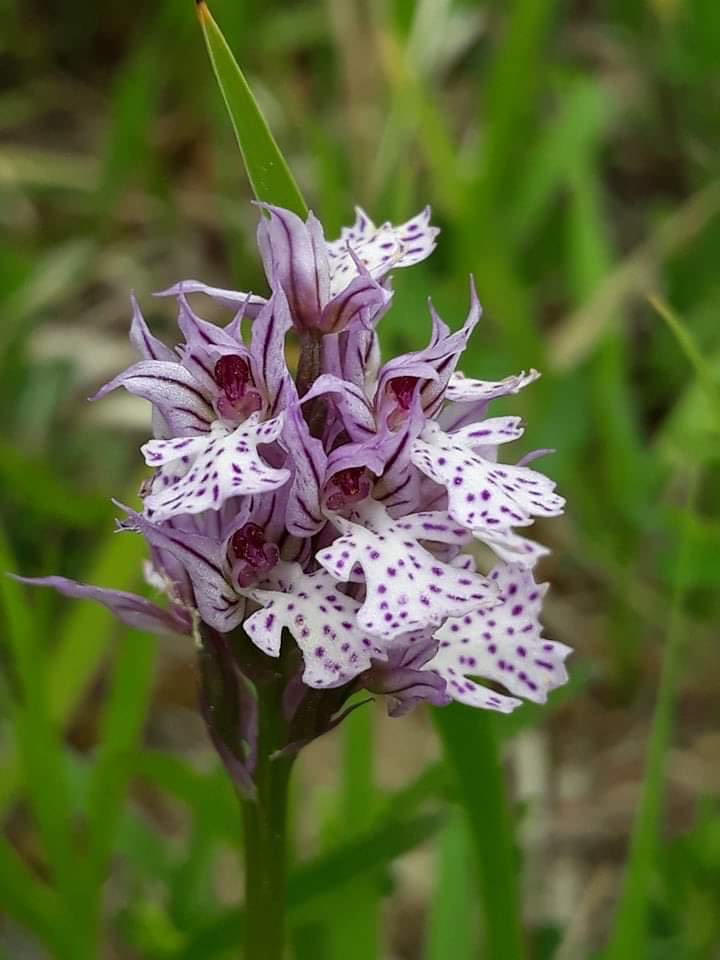 Prilbovka biela- Cephalanthera damsonium
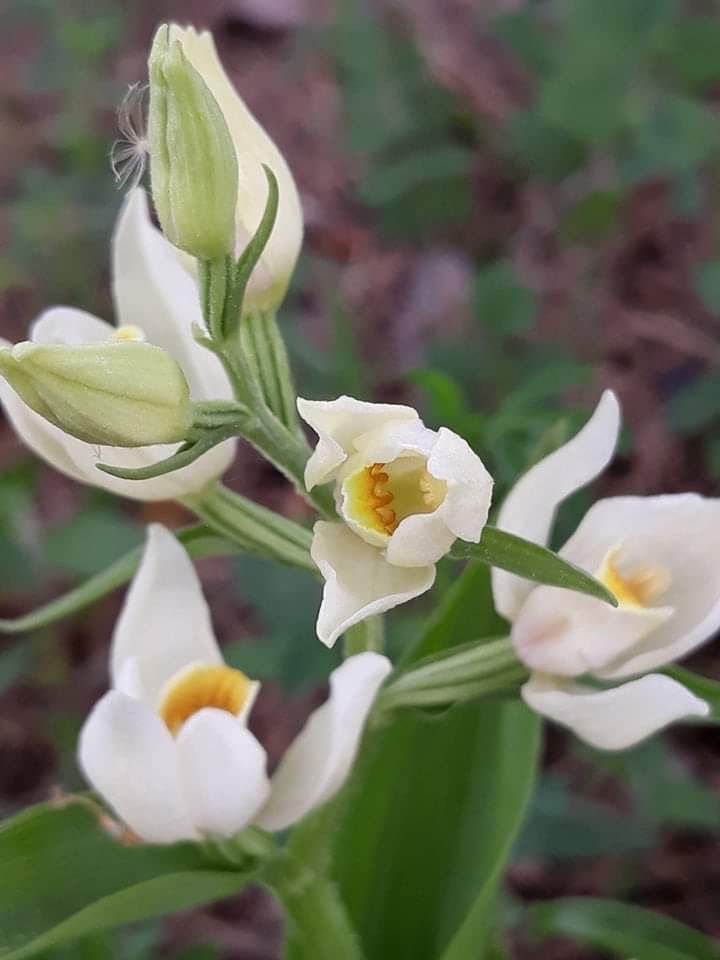 Prvosienka jarná- Primula veris